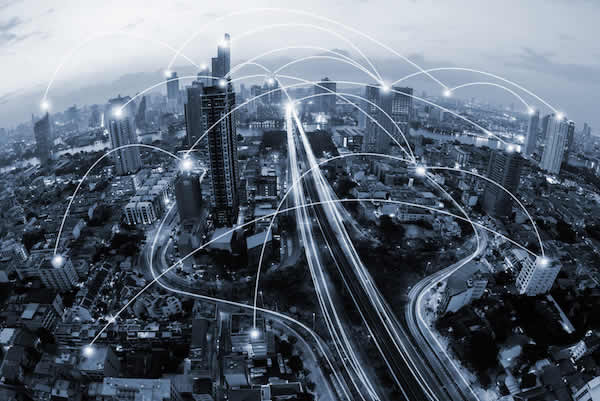 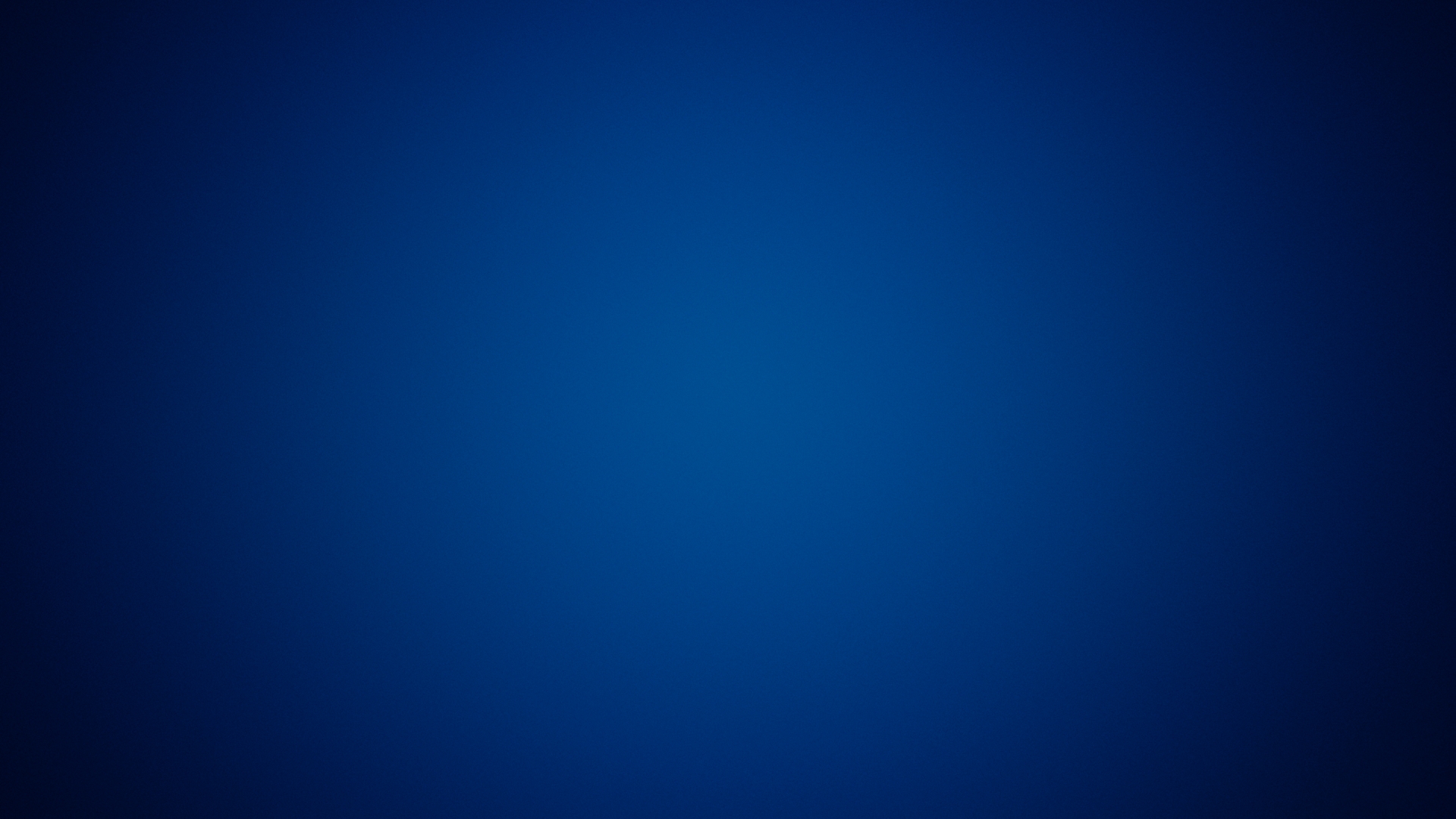 Powered by
Organised by
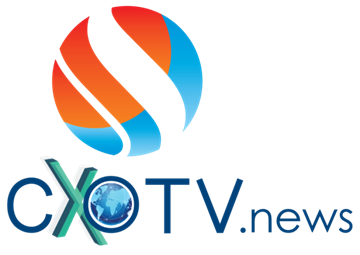 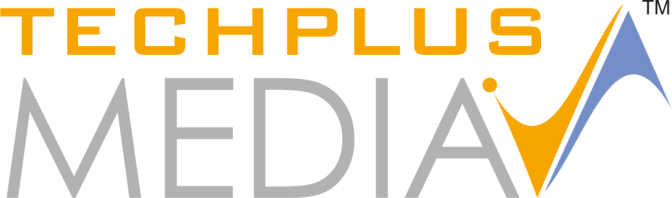 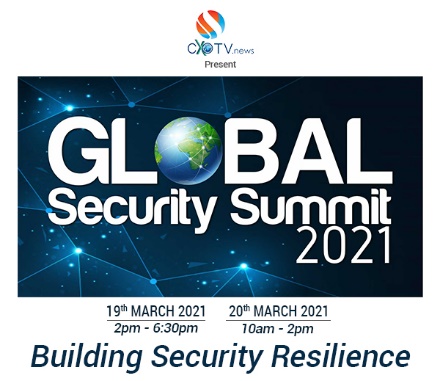 Sponsorship Dossier
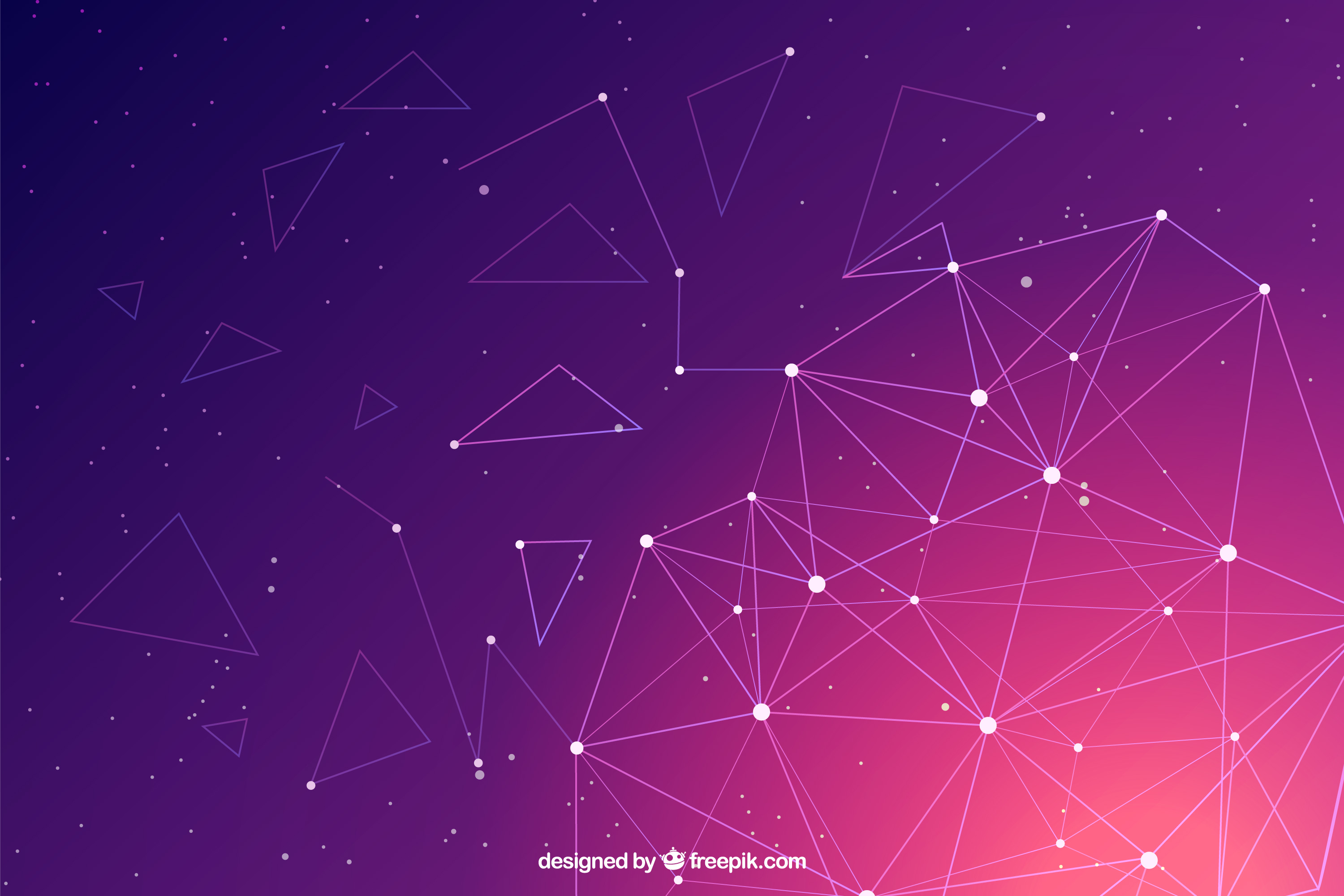 Theme : Building Security Resilience
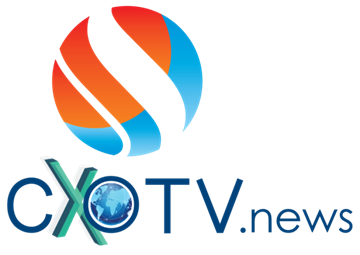 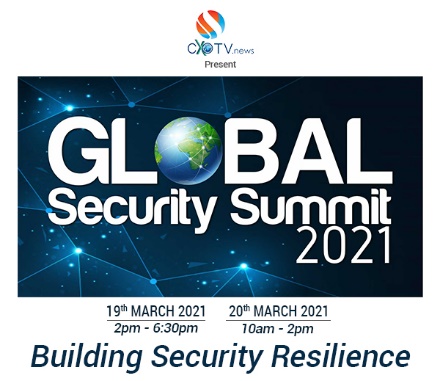 Most Result-Oriented CISO Event of the Year 
                   An invitation-only platform for CXO’s leading Customer Experience and Digital Transformation 
Why is it irresistible?
Largest platform with over 1000 core  IT Decision-makers and influencers 
Congregation of CXOs who have led technological innovations and transformation initiatives
Stage for client testimony for IT Vendors/OEMs to help them drive customer experience
Knowledge-sharing platform for industry leaders and peers
Opportunity to position customer case study for Innovation Awards and Hall of Fame
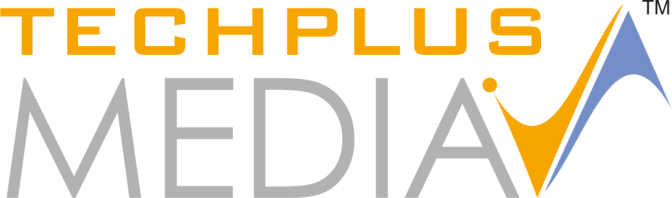 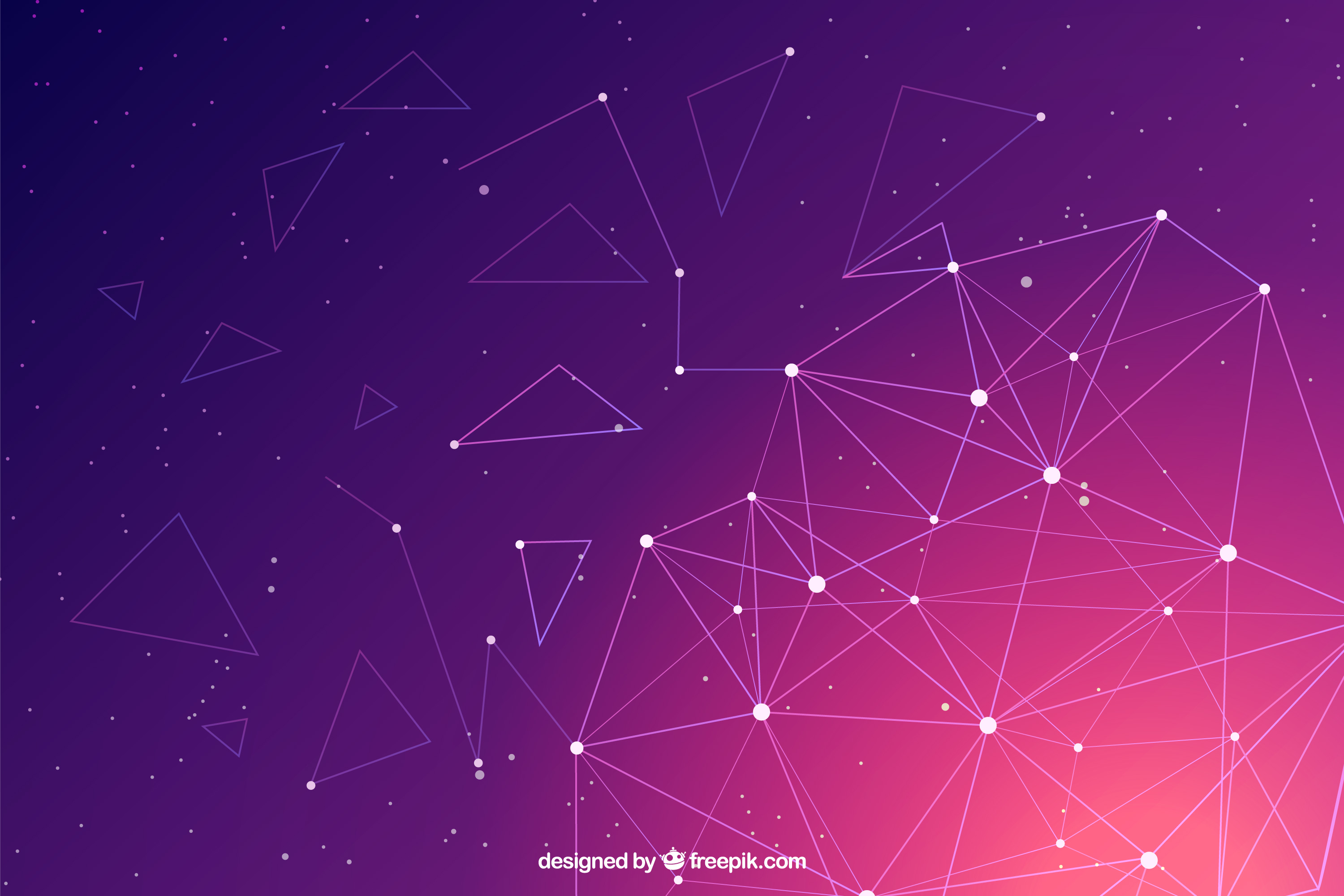 Attendee Profile
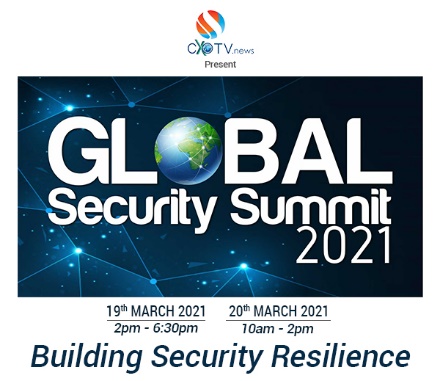 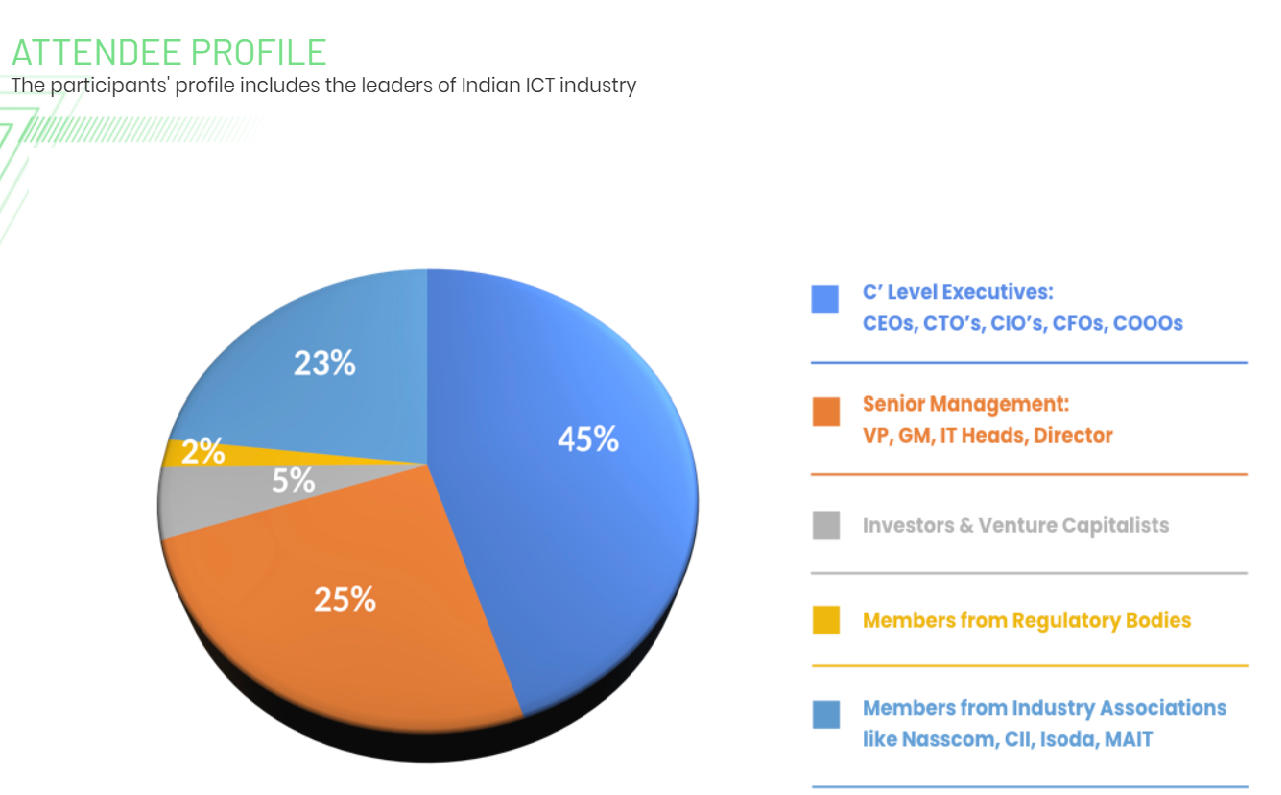 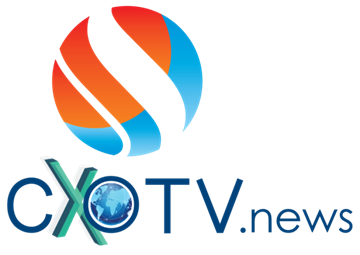 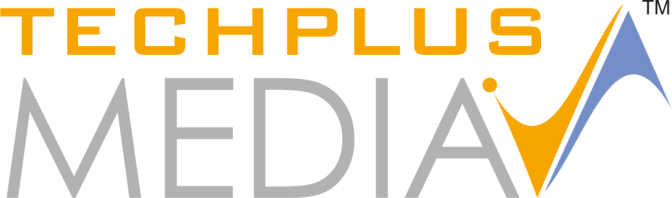 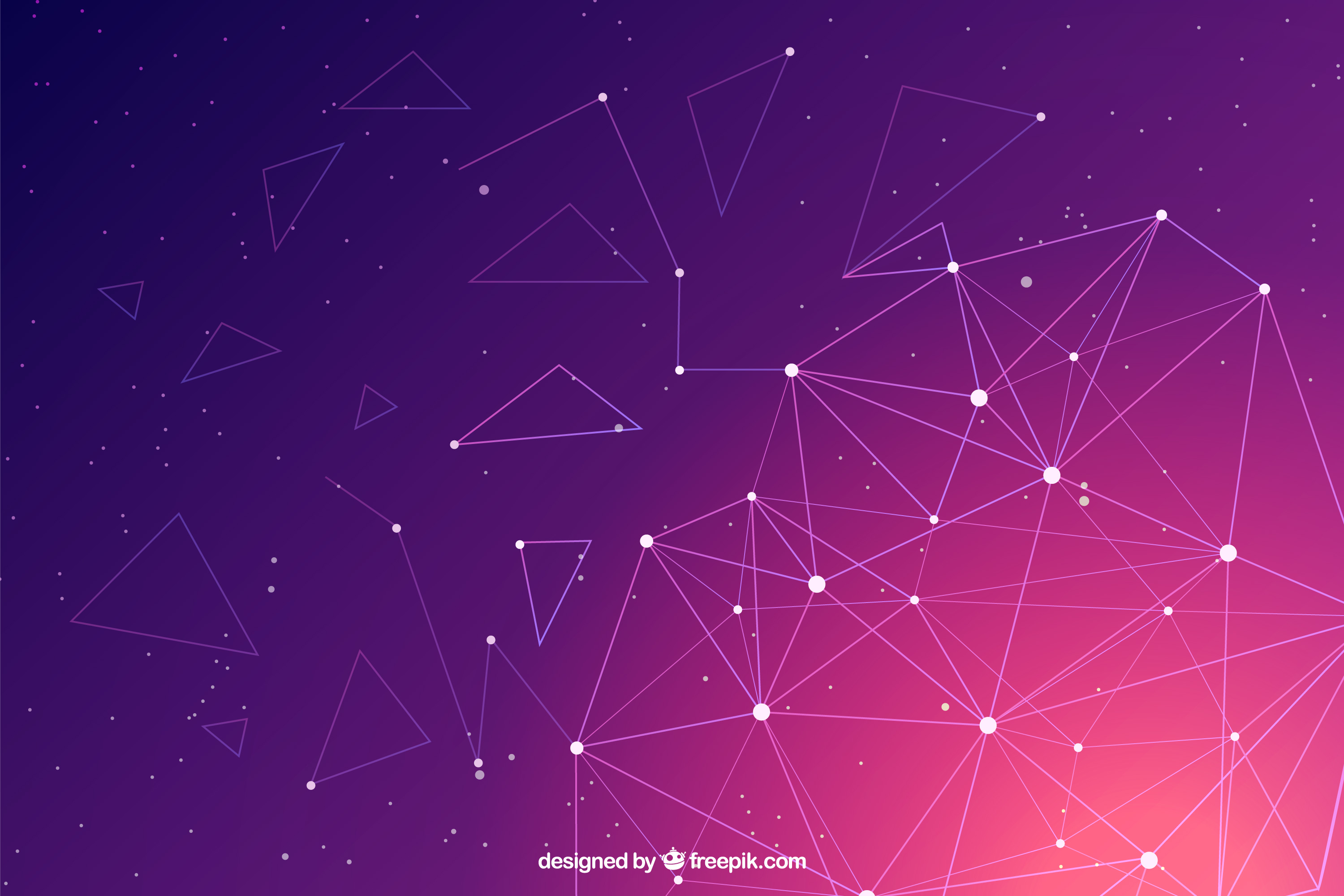 Summit Highlights
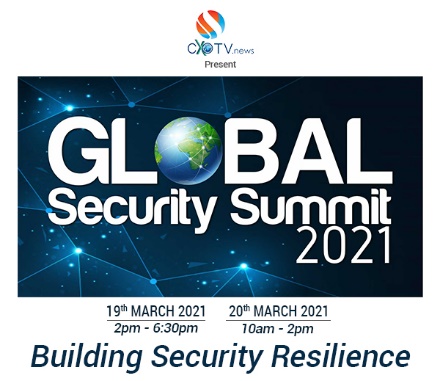 SUMMIT HIGHLIGHTS
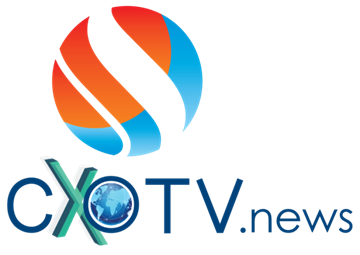 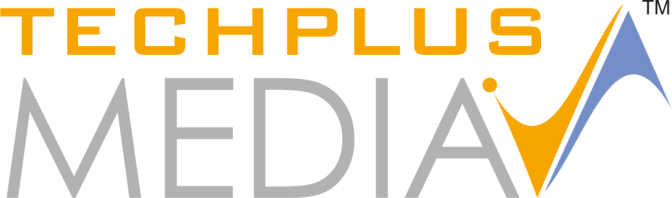 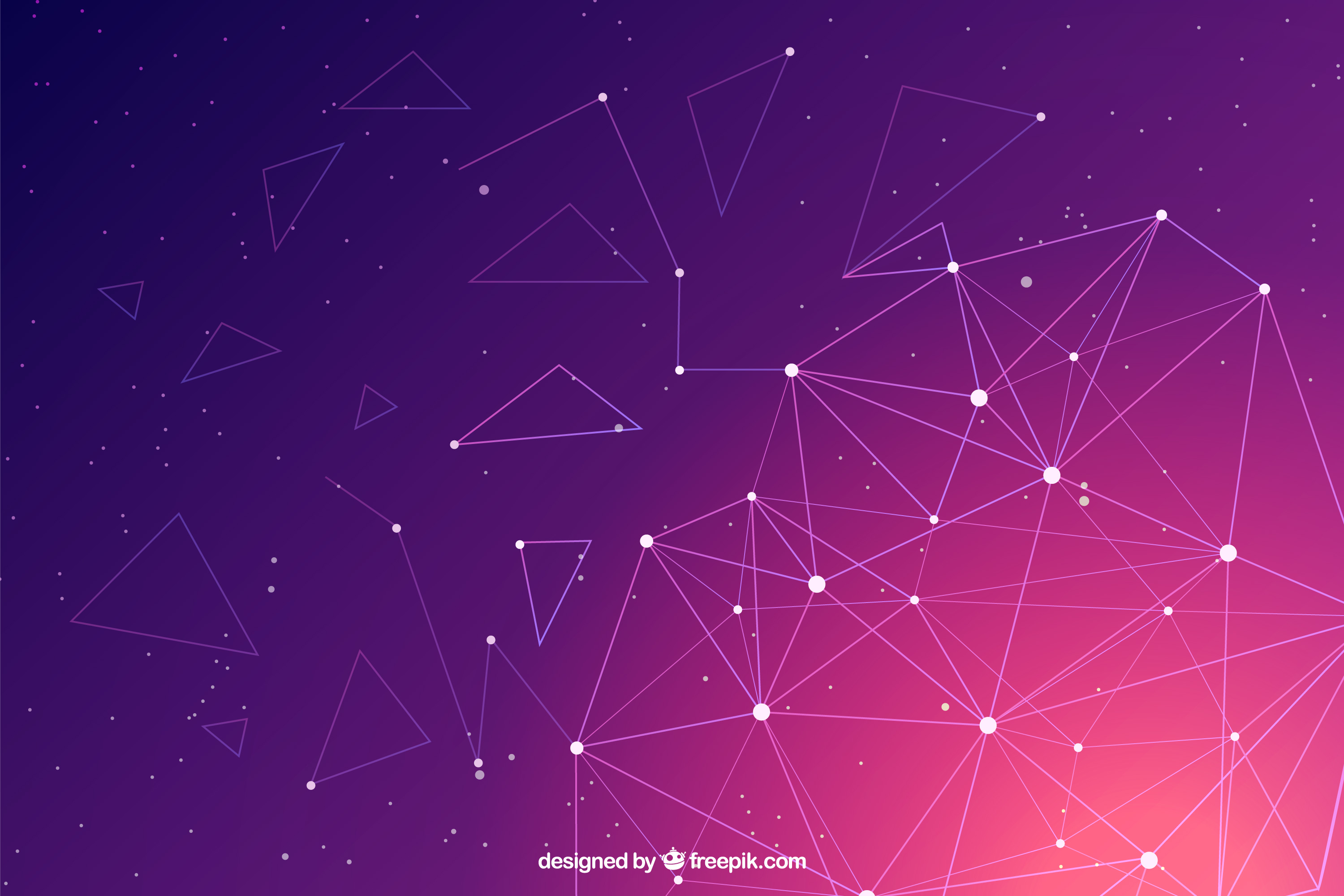 Attend exclusive interactive sessions with opportunities to interface with industry leaders
Hear Senior industry leaders discuss their programs and business challenges
Summit Highlights
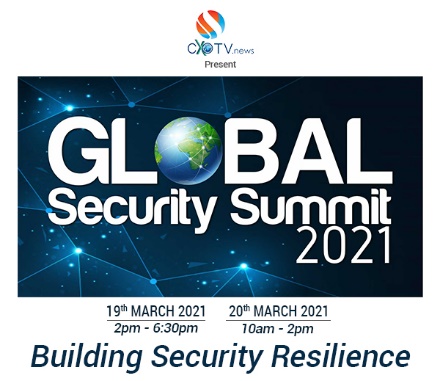 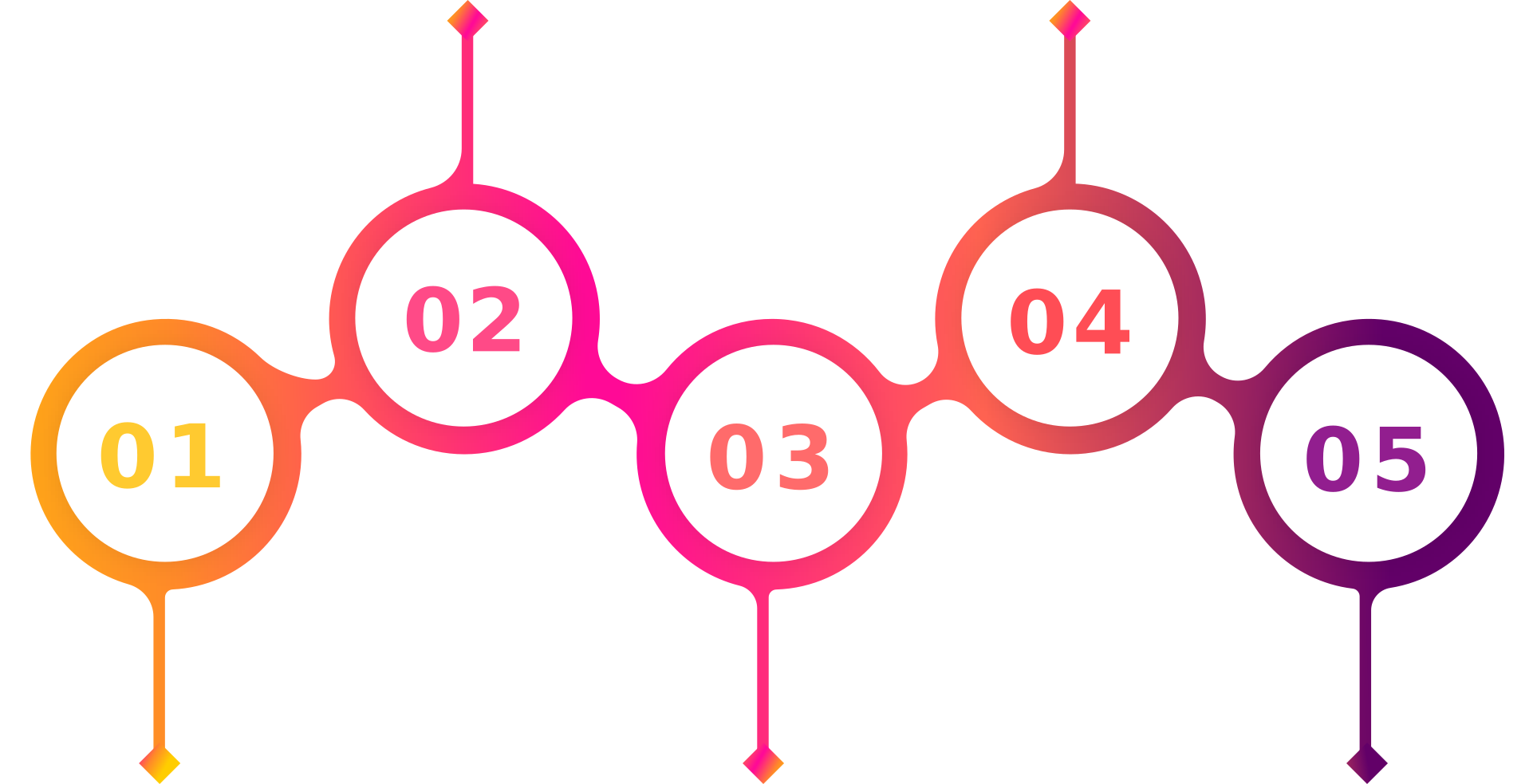 Why should you attend?
Hear ideas from Expert speakers to identify the challenges, create a digital strategy and incubate solutions
Expand your knowledge, as Pioneers, Gurus, Experts and solution providers share their latest research and findings
Opportunity to Network, discuss challenges, and share ideas
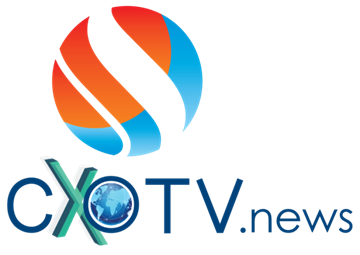 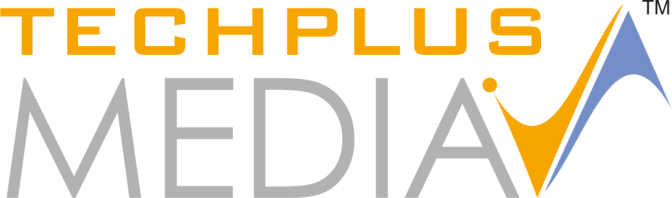 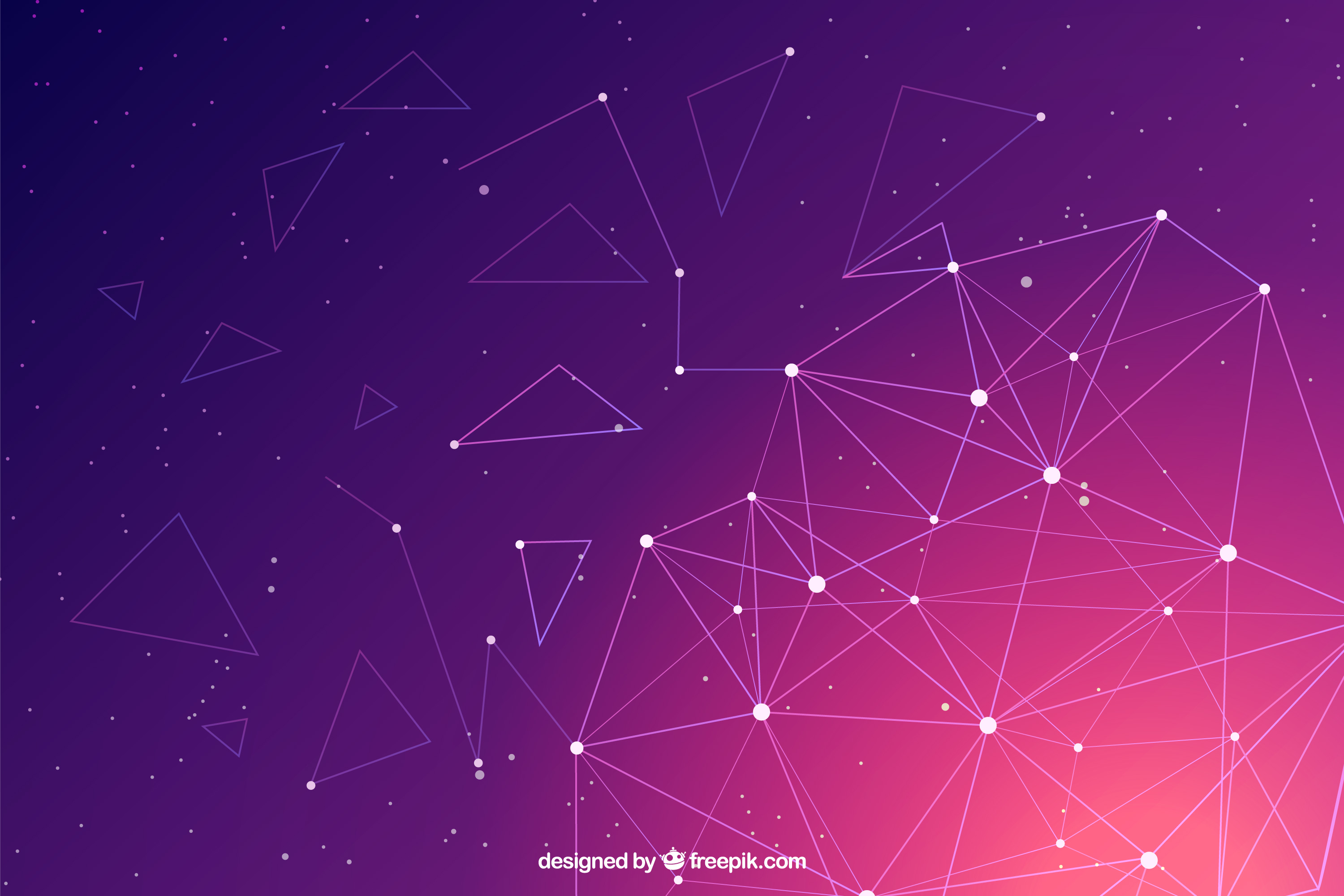 Title Partner
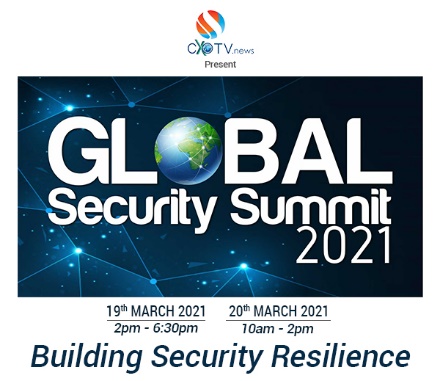 Deliverable:
 Status as “Presenting Partner” (Exclusive) 
 15 mins Speaking Slot to address all the audience 
 One seat on the relevant  panel  discussion of 45 mins
 e-Stall space to showcase your brand to all the attendee
EDM to 43,000+  ITDM ( CIO , CTO , CISO , CMO , CSO , CDO etc) 
 1 Month (300x250) MPU advertisement on CXOtv  Website
 Complete database of all the attendee
 Brand presence in all event related communication
 Brand presence at the Virtual Venue [Backdrop, tent cards, and all  other branding]
Brand presence [Logo] in the delegate kit, Agenda and other communication
Title Sponsor
INR 10 Lacs
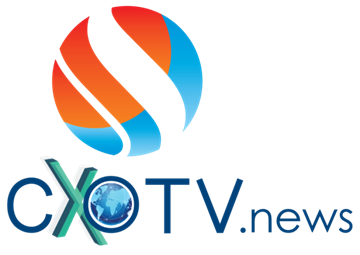 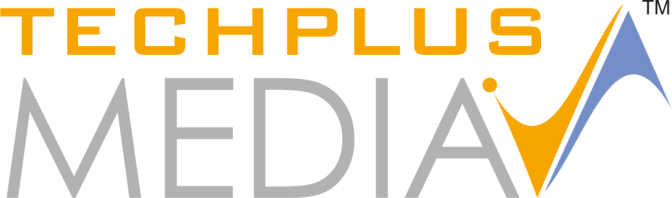 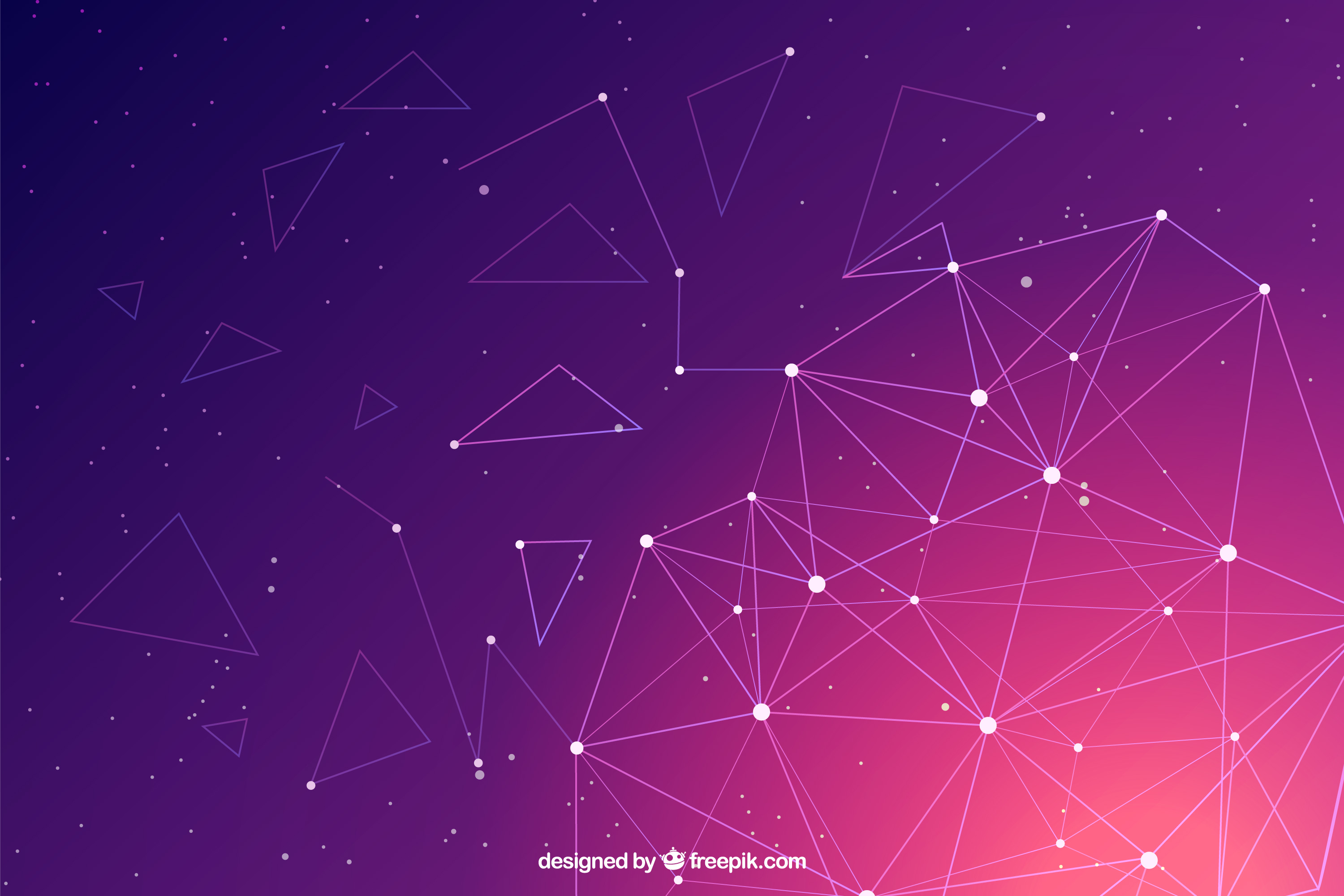 Gold Partner
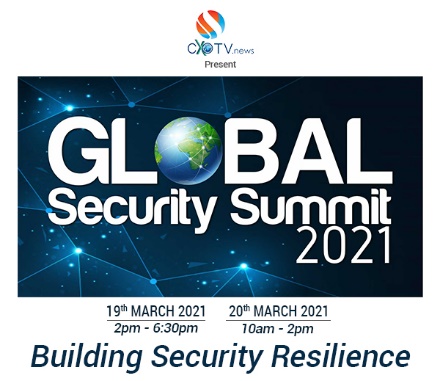 Deliverable:
 Status as “Gold Partner” (Max 2) 
 10 mins Speaking Slot to address all the audience 
 One seat on the relevant  panel  discussion of 45 mins
 e-Stall space to showcase your brand to all the attendee
EDM to 67,000+  ITDM ( CIO , CTO , CISO , CMO , CSO , CDO etc) 
Complete database of all the attendee
 Brand presence in all event related communication
 Brand presence at the Virtual Venue [Backdrop, tent cards, and all  other branding]
Brand presence [Logo] in the delegate kit, Agenda and other communication
Gold Partner
INR 8 Lacs
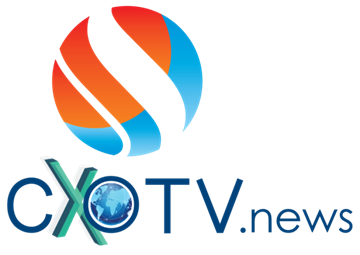 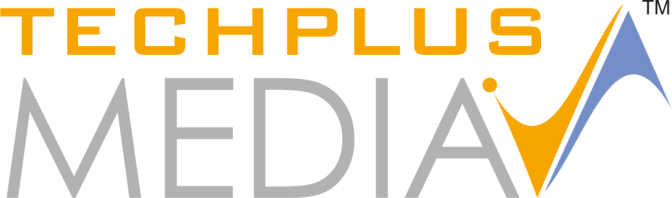 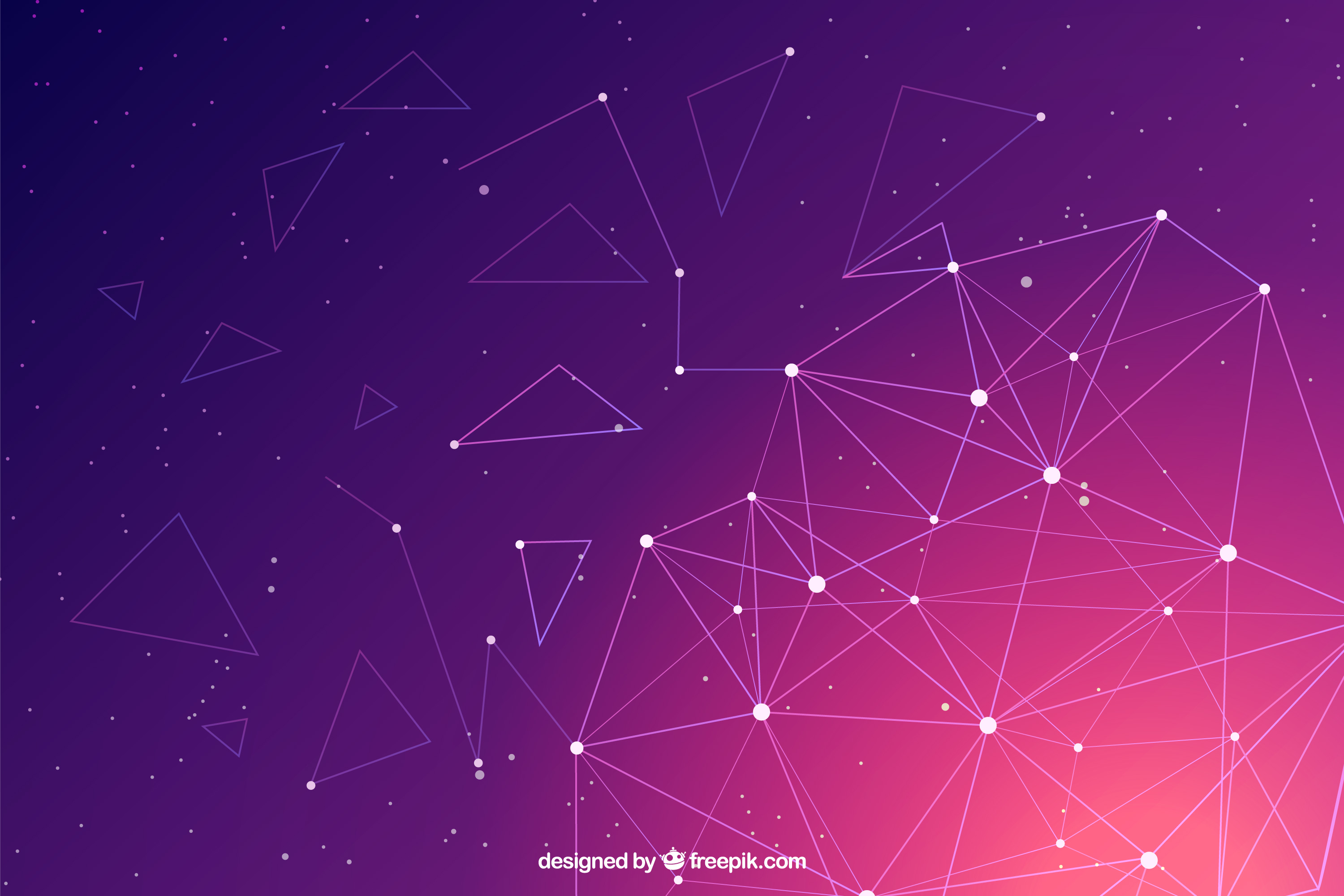 Associate Partner
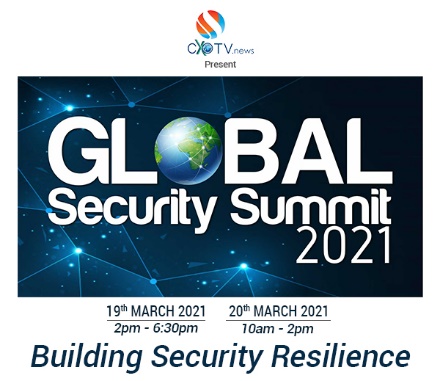 Deliverable:
 Status as “BCP Partner”
Presentation of 7 mins 
One seat on the relevant  panel  discussion of 45 mins
 e-Stall space to showcase your brand to all the attendee
EDM to ITDM ( CIO , CTO , CISO , CMO , CSO , CDO etc) 
Complete database of all the attendee
 Brand presence in all event related communication
 Brand presence at the Virtual Venue [Backdrop, tent cards, and all  other branding]
Brand presence [Logo] in the delegate kit, Agenda and other communication
Associate Partner 
INR 6 Lacs
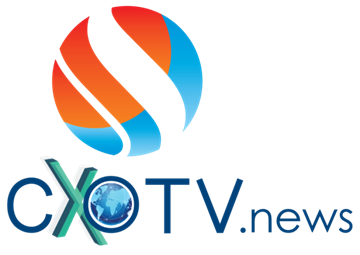 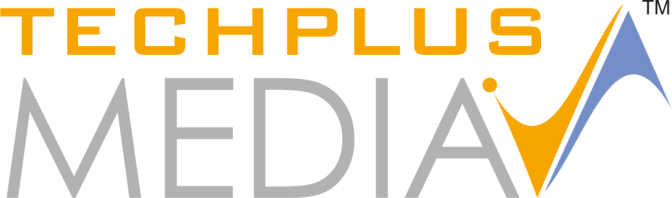 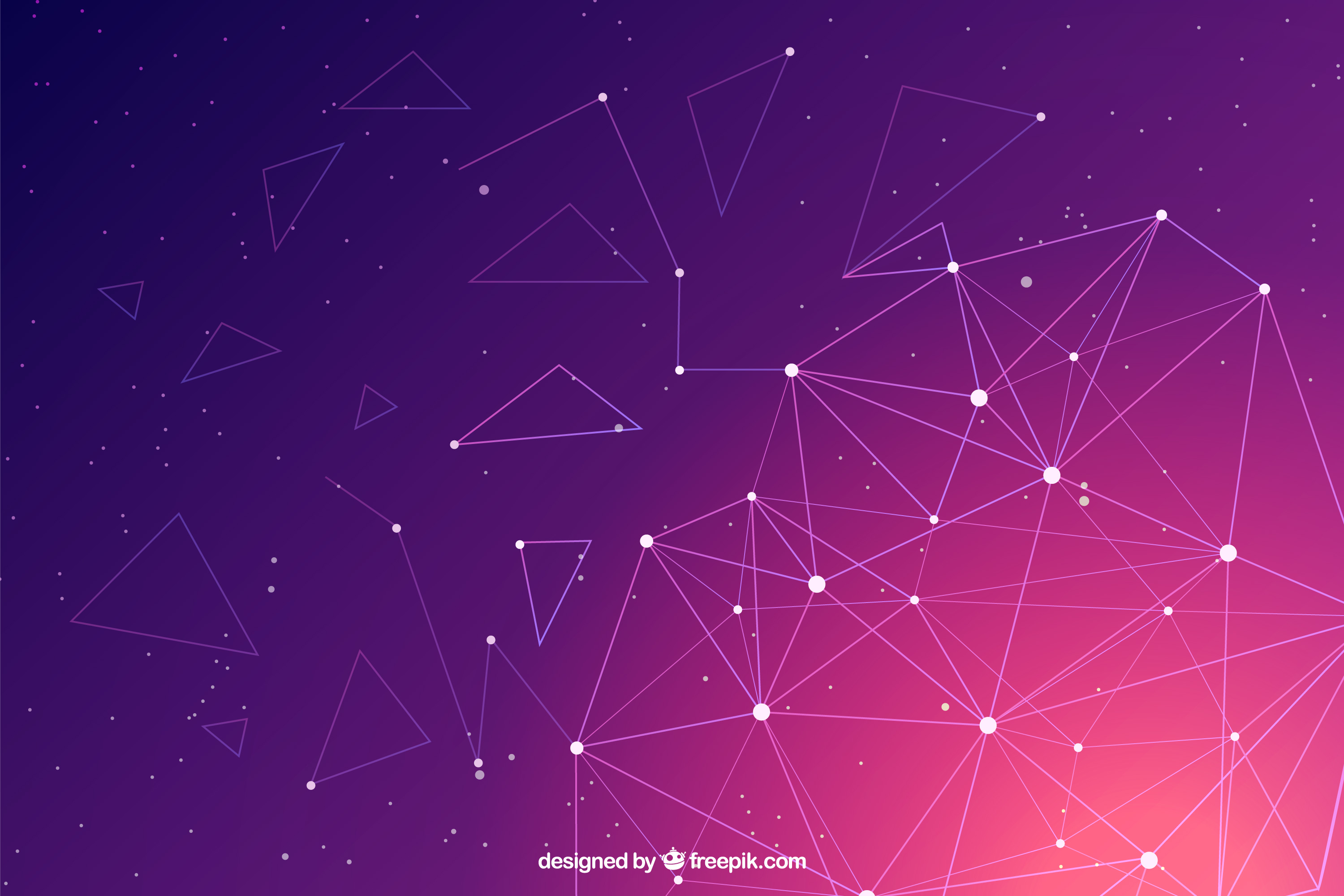 THANK YOU
/
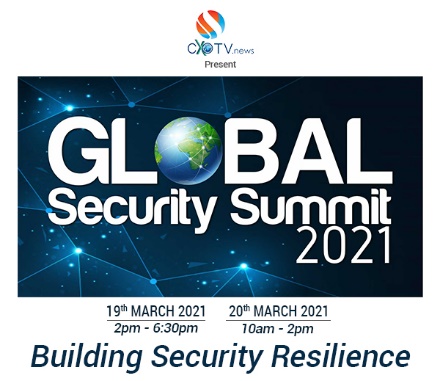 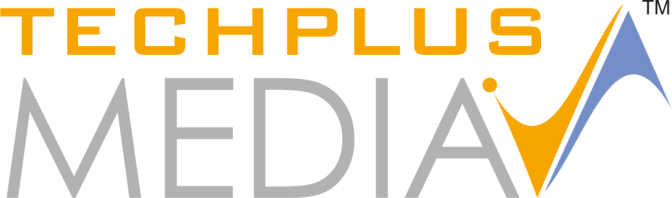 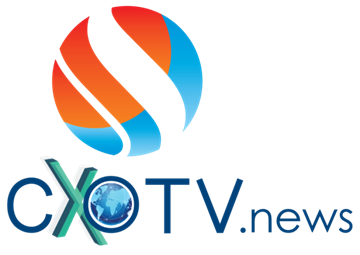